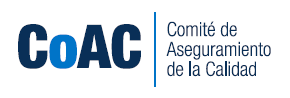 Nuevas funcionalidades incorporadas en la versión 1.8 de PTracking y siguientes acciones
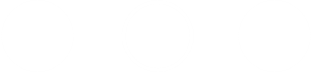 Segunda sesión 2021 del Comité de Aseguramiento de la Calidad
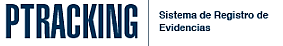 28 de mayo de  2021
PTracking
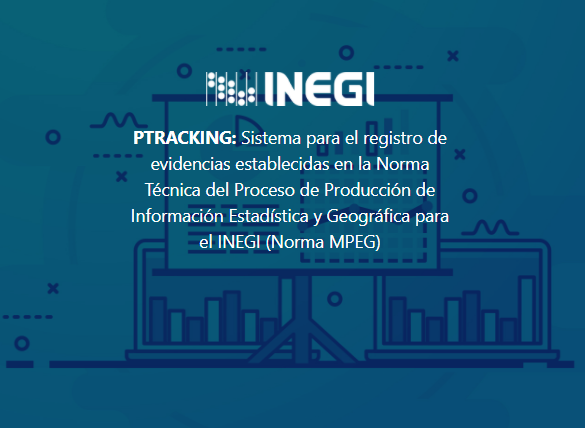 Versión 1.8
Nuevas Funcionalidades:
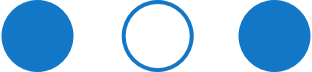 Versionamiento de evidencias 
Consulta y descarga de evidencias
Categorías de evidencias
Administración de Metadatos:
A nivel de Programa
A nivel de Ciclo
Descarga de reportes 
Migración de evidencias
Componentes sobre interoperabilidad
V 1.8
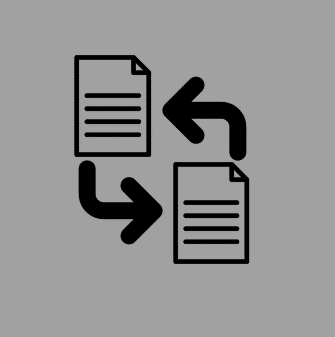 Versionamiento de evidencias
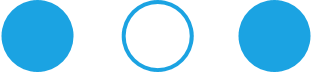 Permitirá a los Responsables de Fase actualizar y volver a cargar documentos de evidencias concluidas (manteniendo la anterior), establecer la causa del reemplazo y notificar a las partes involucradas.
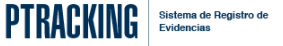 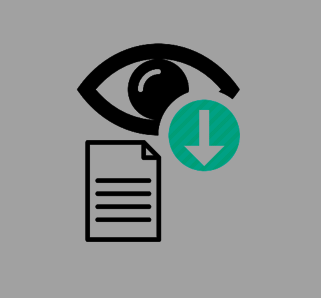 Consulta y descarga de 
evidencias
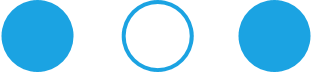 Ahora todos los roles responsables (TUA, RP y RF) pueden consultar y descargar las evidencias de los ciclos de los procesos de producción que son de su competencia.
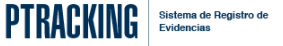 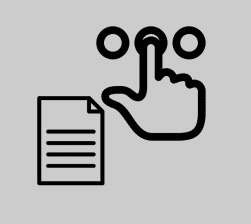 Categorías de evidencias
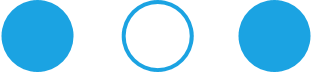 Esta funcionalidad les sirve a los Responsables de Fase de Programas de Información seleccionados, identificar la carga de evidencias según el estatus de los datos como se especifica en los Lineamientos de Cambios a la Información Divulgada en las Publicaciones Estadísticas y Geográficas del INEGI: Preliminares, Revisados, Definitivos,  Ajustados y Corregidos.
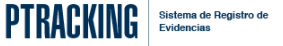 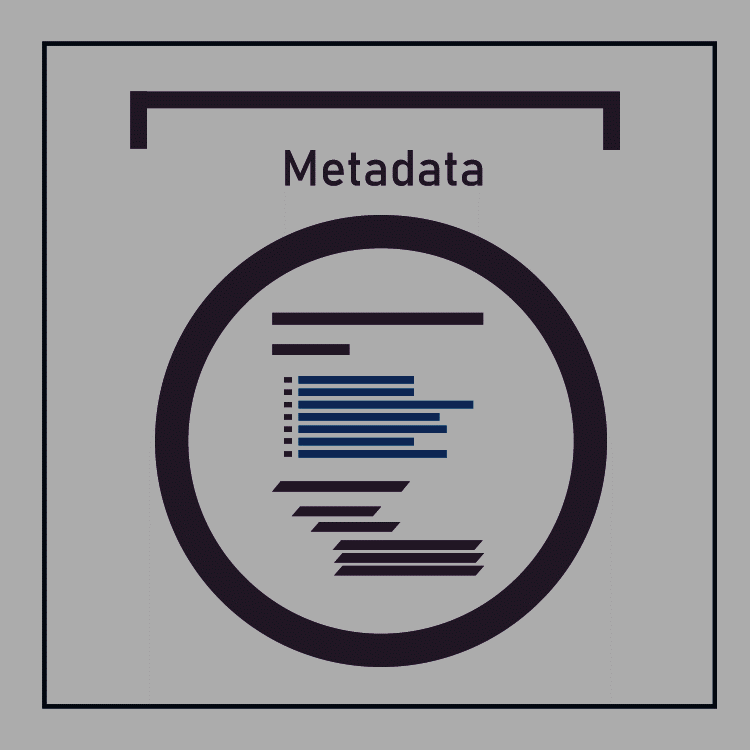 Metadatos a nivel de Programa
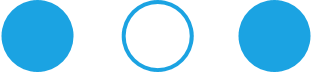 La DGAII, en su rol de administrador de datos, podrá incorporar y actualizar los elementos descriptivos considerados en los Lineamientos para la Integración y Mantenimiento del Inventario de Programas de Información.
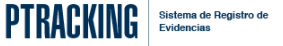 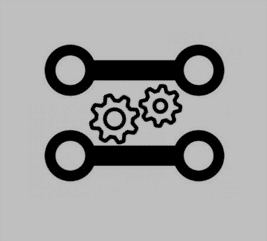 Metadatos a nivel de ciclo
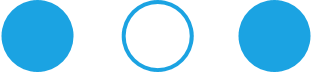 Los Responsables de Proceso podrán crear ciclos de un mismo proceso de producción y diferenciarlos de acuerdo con determinados elementos descriptivos, por ejemplo: serie, año base, ciclo quinquenal, etc.
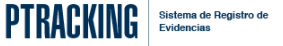 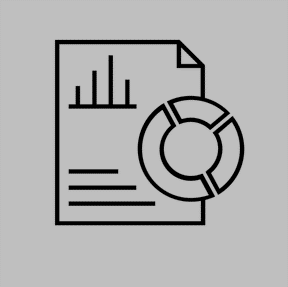 Descarga de reportes
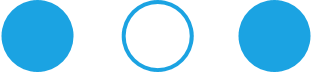 Los TUA podrán descargar reportes sobre las designaciones de Responsables de Proceso y Fase, creación de ciclos, así como del registro y conclusión de evidencias. Por su parte, la DGIAI contará con los insumos necesarios para elaborar reportes sobre ciclos concluidos de cada Programa de Información o proceso de producción.
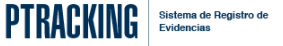 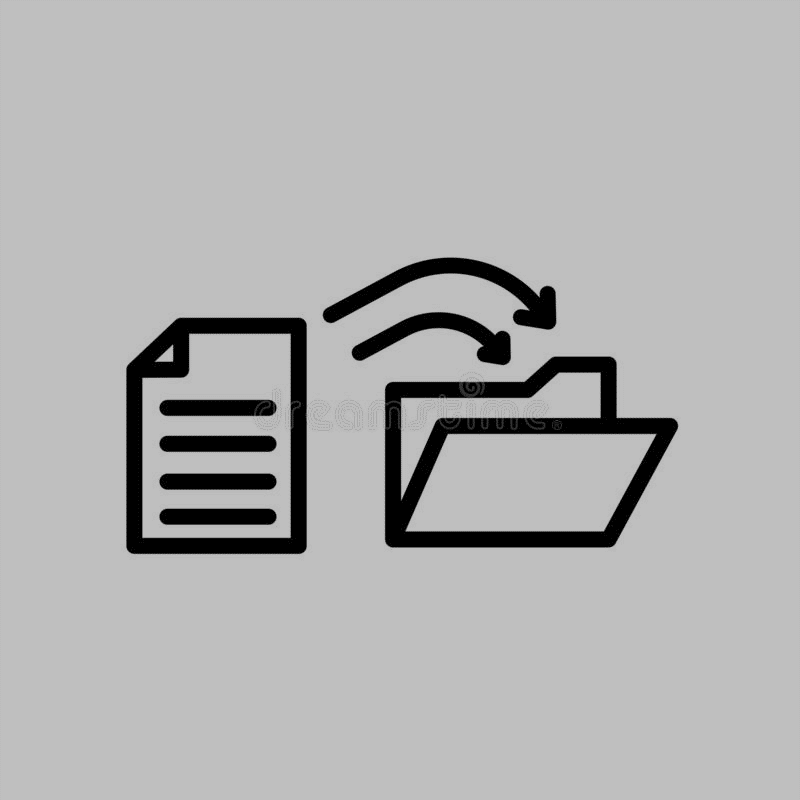 Migración de evidencias
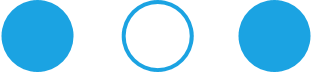 Permitirá al administrador de datos migrar las evidencias de un ciclo a otro, cuando sea necesario registrar un nuevo ciclo que sustituya al originalmente inscrito.
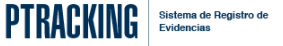 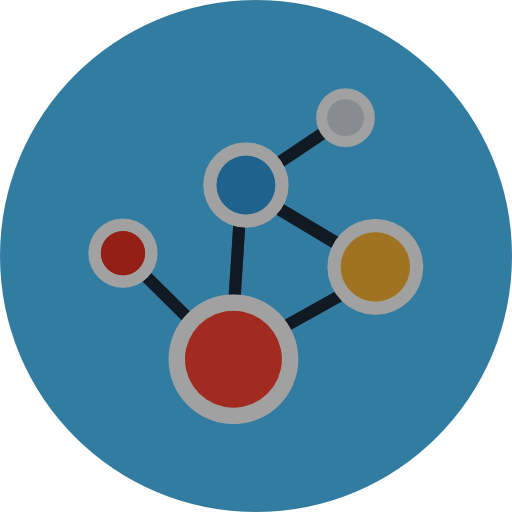 Componentes sobre interoperabilidad
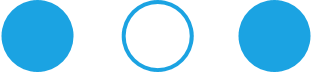 Esta funcionalidad será habilitada en julio. Permitirá el intercambio de información entre PTracking y otros sistemas. Por ejemplo, la notificación de movimientos en el inventario de programas, designaciones de responsables, carga de evidencias (push) y la consulta de metadatos.
A su vez, los sistemas que requieran recibir o cargar información deberán desarrollar las aplicaciones correspondientes.
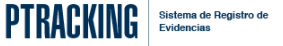 [Speaker Notes: La implementación de esta funcionalidad no afecta la interacción con los usuarios del sistema, por lo que se decidió lanzarla después de la publicación de la versión 1.8.]
Actividades siguientes en relación al PTracking
Líneas de trabajo para las siguientes versiones
GRACIAS
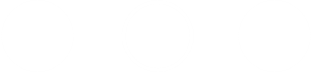 Segunda sesión 2021 del Comité de Aseguramiento de la Calidad

28 de mayo e 2021